Муниципальное бюджетное дошкольное образовательное учреждение  «Детский сад № 393 г. Челябинска»
__________________________________________________________________________________________________________________________________________________________
454071, г. Челябинск, ул. Комарова, 112-б, тел. 772-63-22, 772-63-28 e-mail: infosad393@yandex.ru
Игра 
«По рассказу В. Осеевой 
«Волшебное слово»
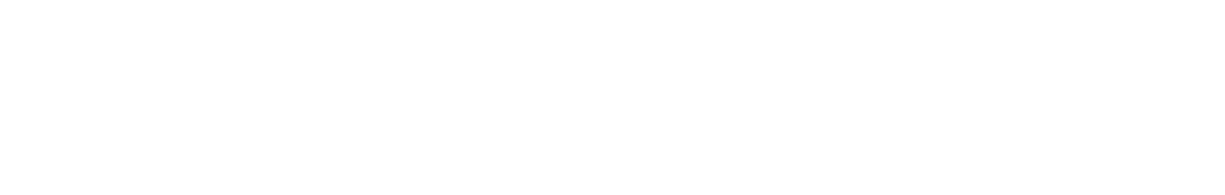 Составил: Курмангалеева Г. Е.
                    воспитатель МБДОУ 
                   «ДС № 393 г. Челябинска»
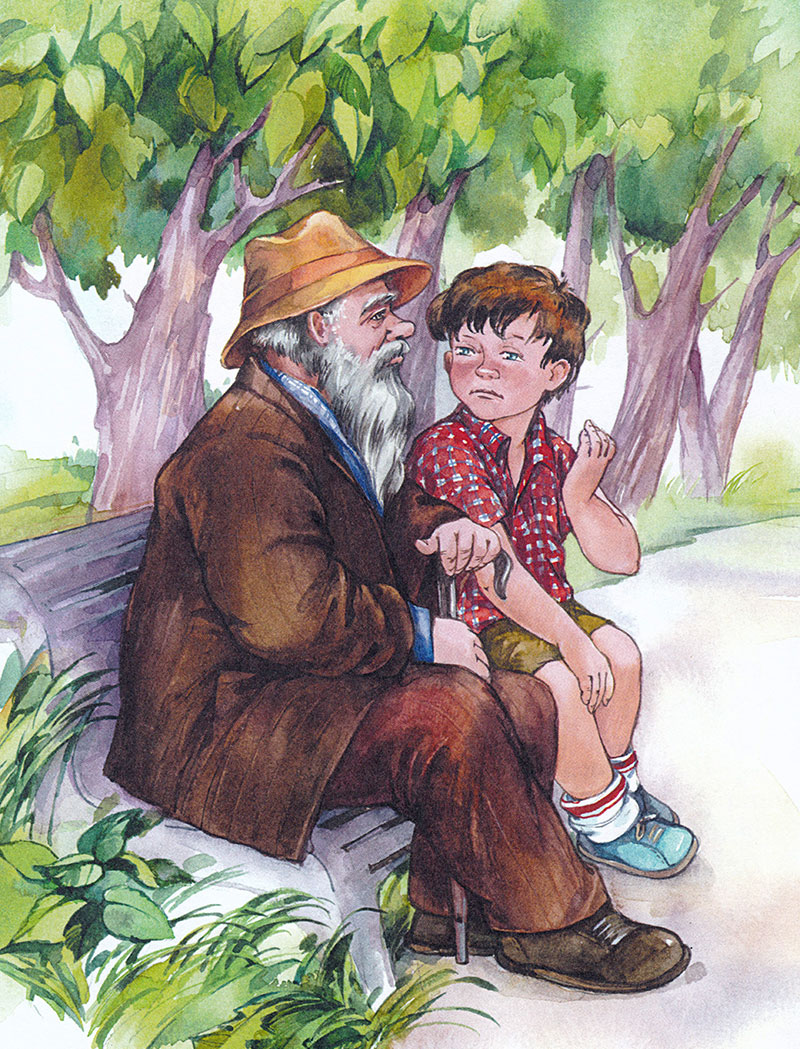 Убери лишних героев
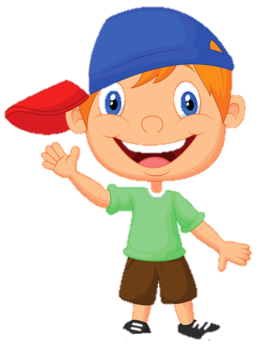 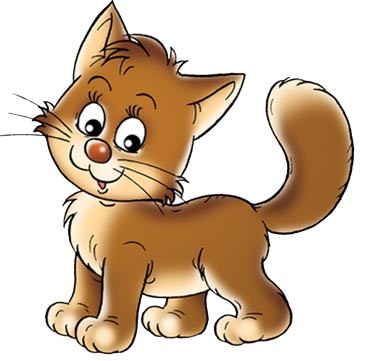 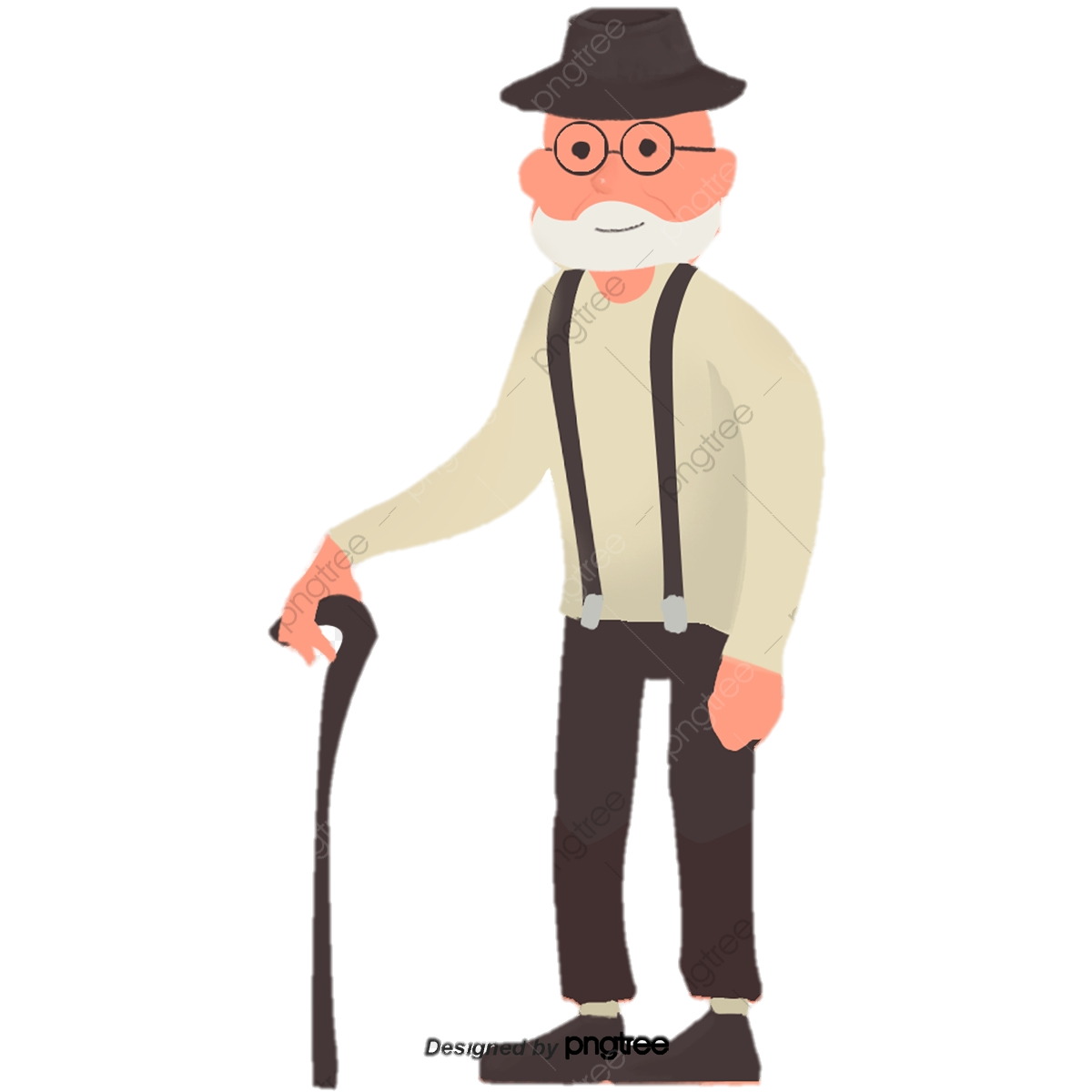 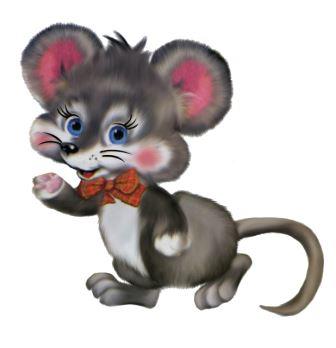 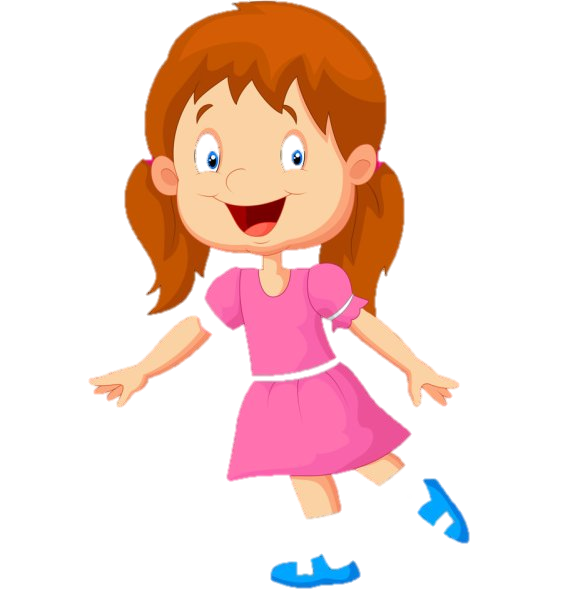 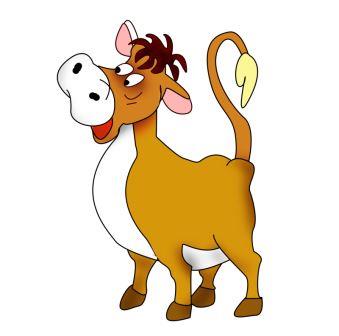 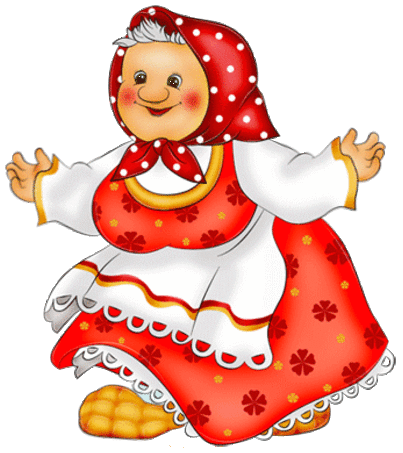 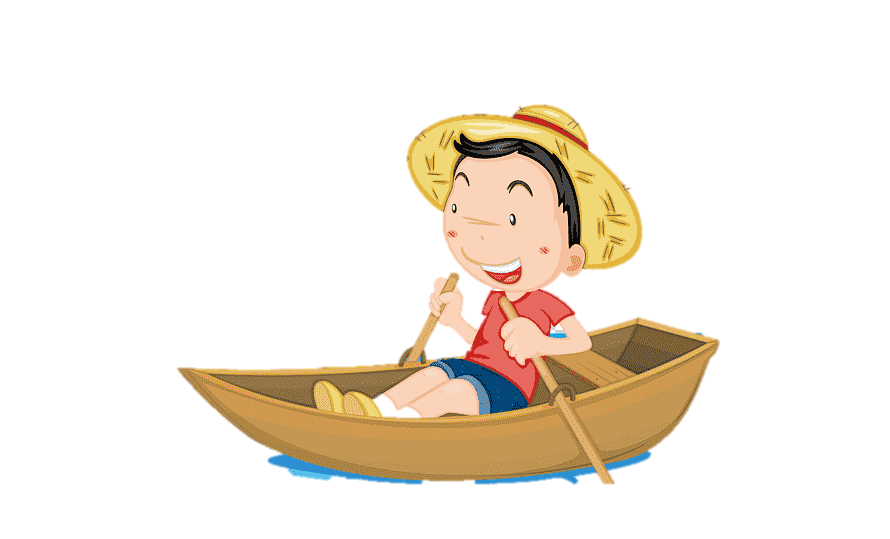 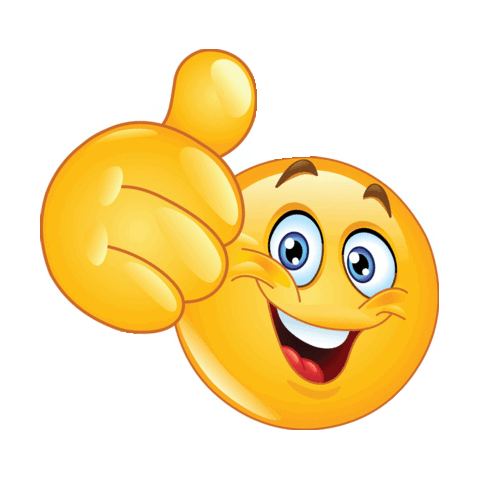 Главный герой рассказа «Волшебное слово»
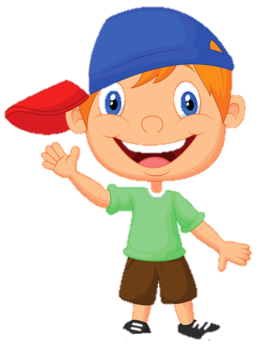 Отгадай загадку
Встретив зайку, ёж-соседГоворит ему: «….. (Привет!)»
А его сосед ушастыйОтвечает: «Ёжик, ….. (Здравствуй!)»
Неуклюжий пёсик КостикМышке наступил на хвостик.Поругались бы они.Но сказал он: «….. (Извини!)»
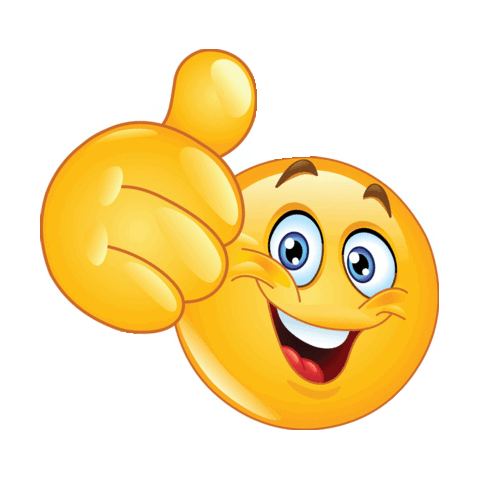 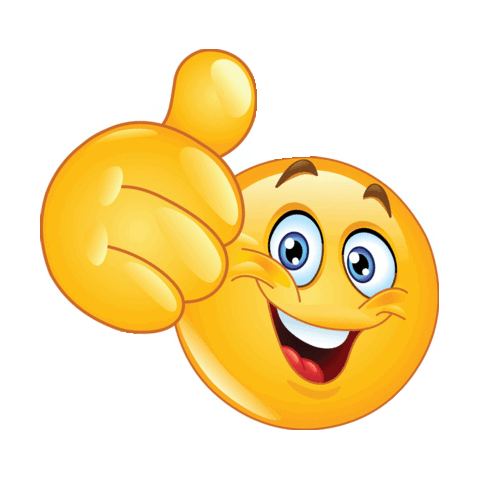 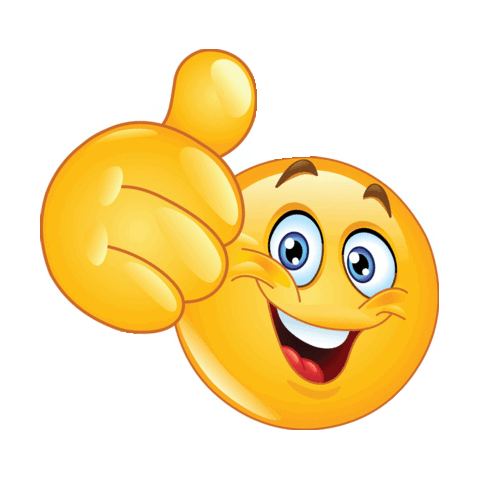 Павлик у сестры спросил краску какого цвета?
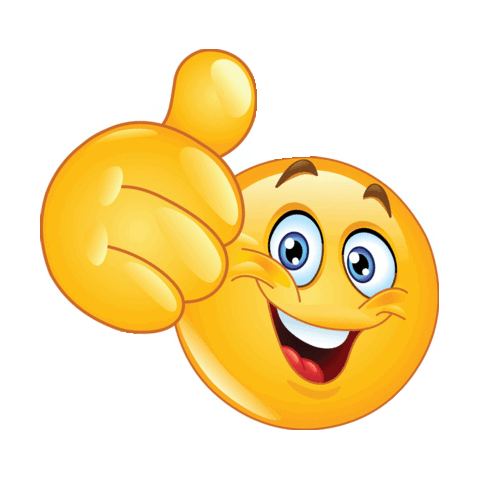 Что перепутал художник?
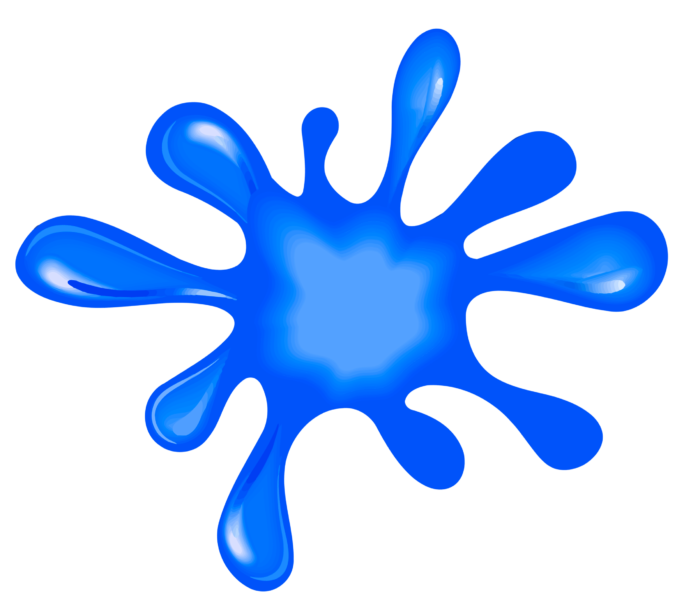 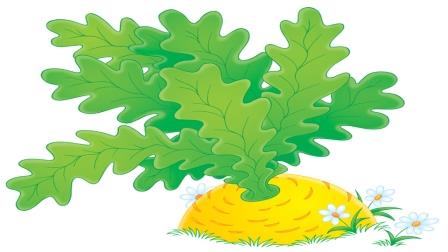 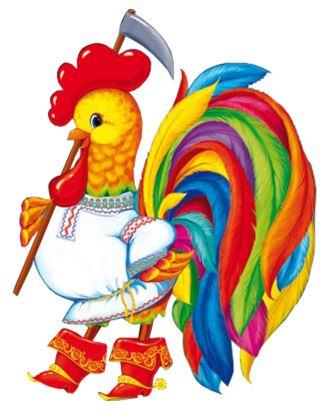 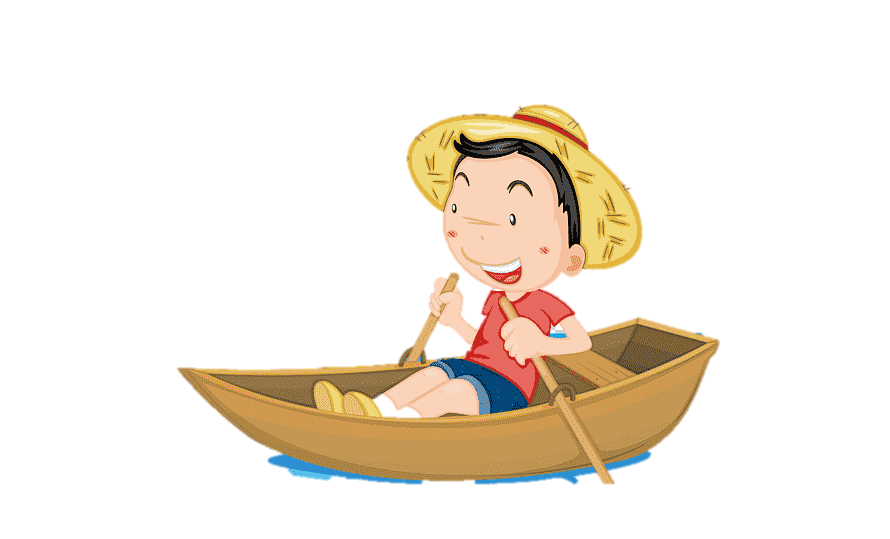 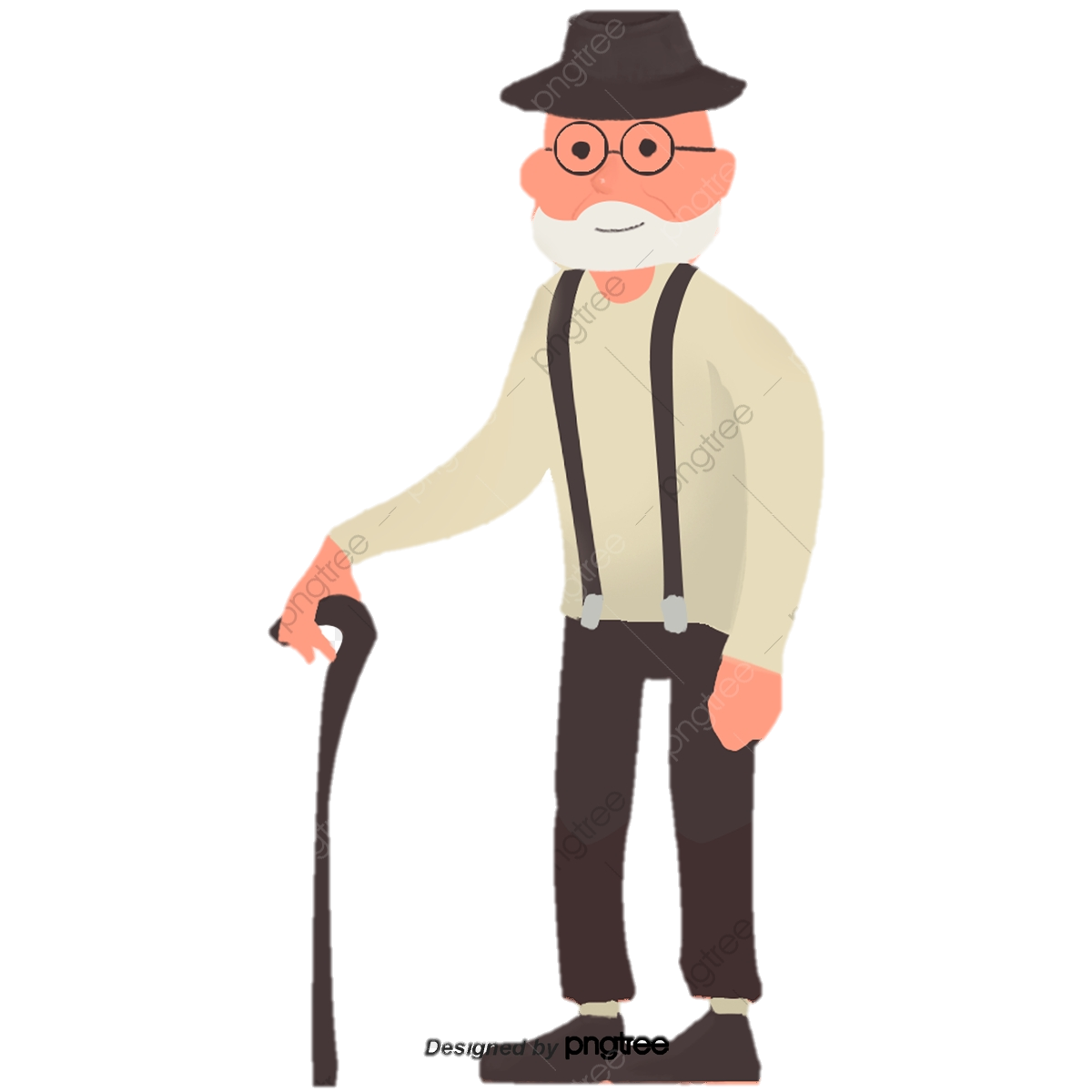 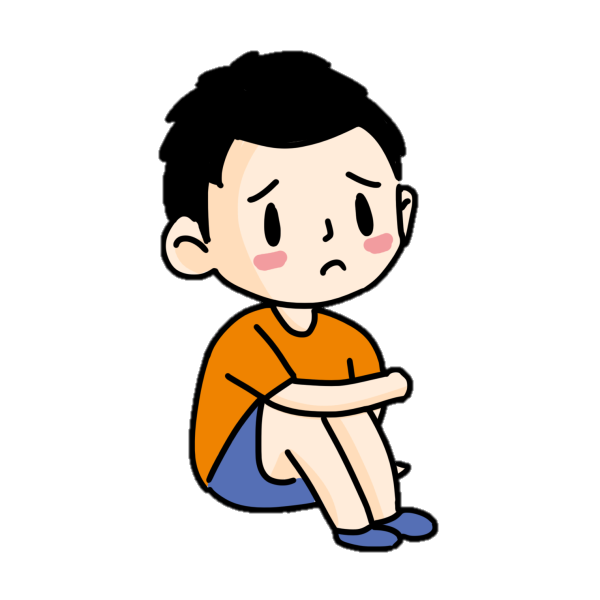 Расставь в правильном порядке
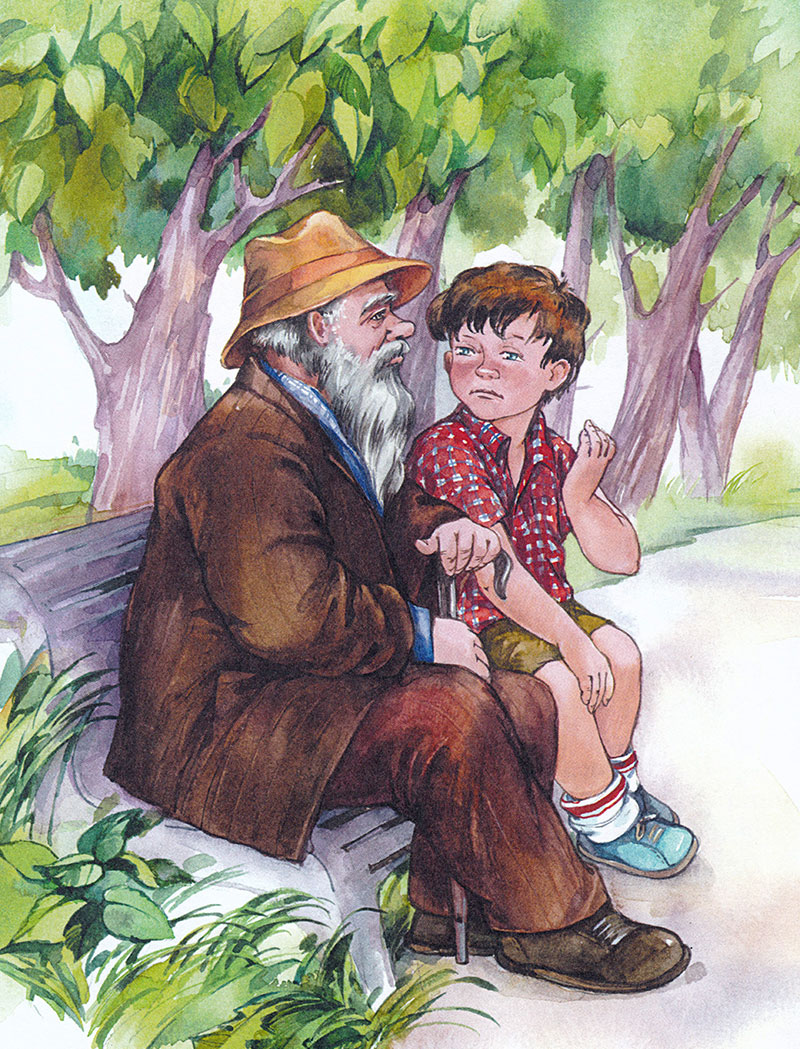 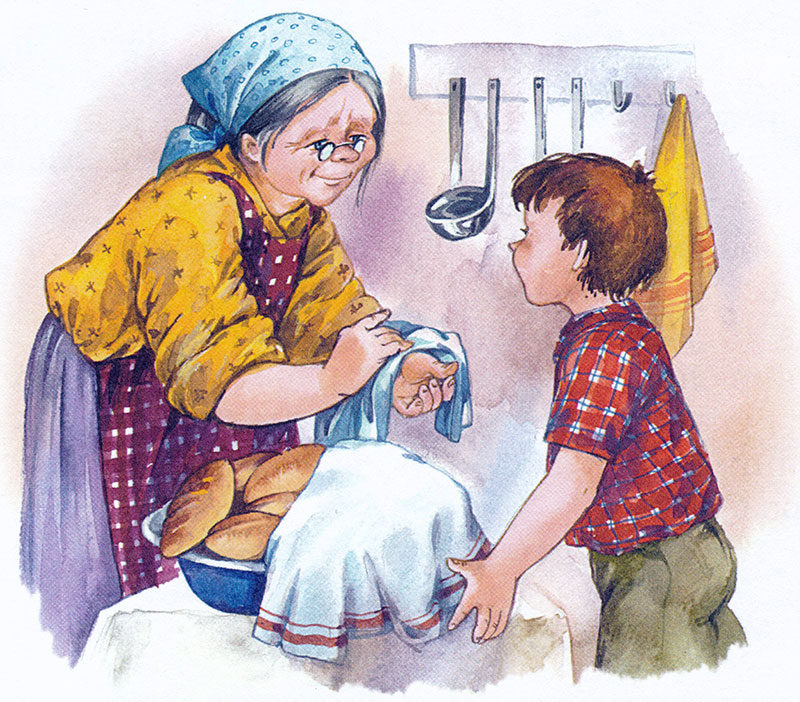 ВЫХОД